X 3.2						 Längd och skala
Linje, stråle och sträcka
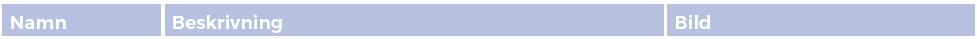 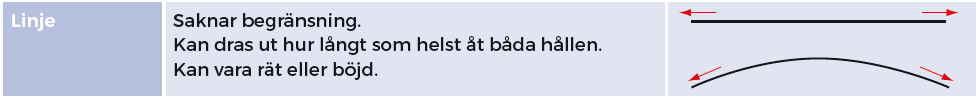 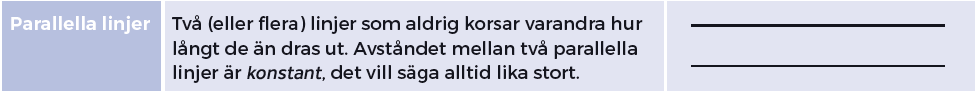 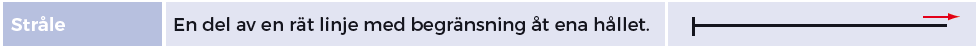 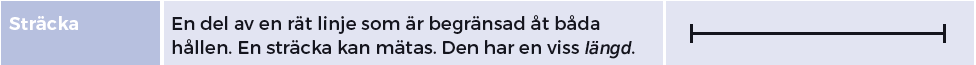 Grundenheten för längd är en meter.
Prefix
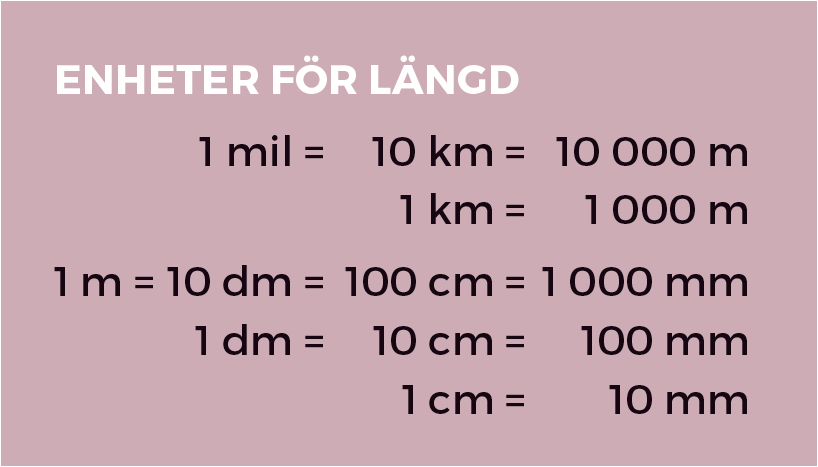 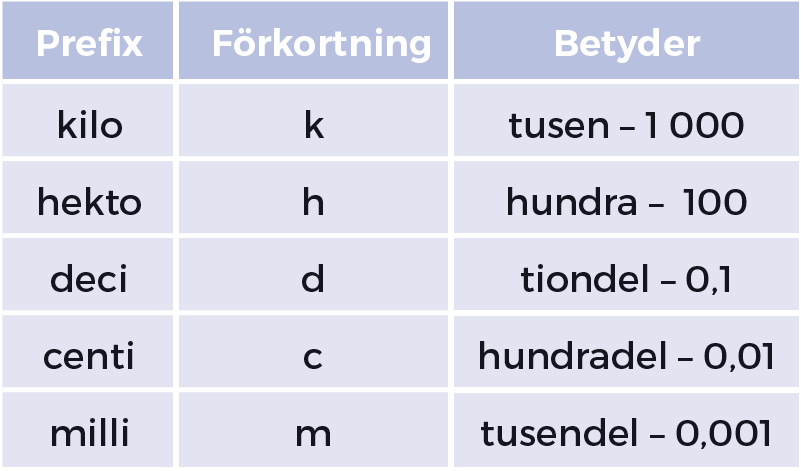 Skriv i meter.
1
2
0
7
5
2
8
0
5
3
2
7
2
2
5
2
2 km =
2 000 m
6
5
0
0
0
0
0
4
6
6
4
7
7
1
7 5 dm =
7,5 m
6
6
66 cm =
0,66 m
6
0
0
2 500 mm =
2,5 m
0
4 60 dm =
46 m
3
8
128 mm =
0,128 m
73 m
0,073 km =
8
9
7
2
1
0
0
0
5
3
8
8
7
2
8
8 000 mm
8 m =
5
4
1
0
0
3
7
1
4
2
1
7
2
Skriv i millimeter.
710 mm
7,1 dm =
25 mm
2,5 cm =
9
9 cm =
0,9 dm
1 40 mm =
1,4 dm
0
Skriv i decimeter.
72 cm =
7,2 dm
3,8 m =
38 dm
Skriv i kilometer.
0
0
5
3
9
9 mil =
90 km
5
8
0
9
1
0
3
1
1,8 km
1 800 m =
8
0
35 km
3,5 mil =
4
2
4
2
42 m =
0,042 km
Vilket prefix saknas?
65  centimeter =
Svar: milli
650  ? meter
0,2 meter =
2 ? meter
Svar: deci
4  ? meter
Svar: centi
40 millimeter =
Svar: kilo
0,5 mil =
5  ? meter
Skala
Skalan visar proportionen mellan hur långt det är 
på en bild och hur långt det är i verkligheten.
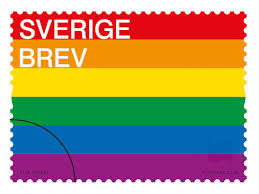 Naturlig storlek:  Skala 1 : 1
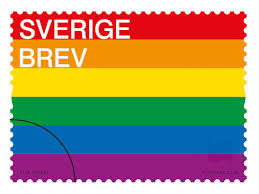 Förminskning till hälften:  Skala 1 : 2
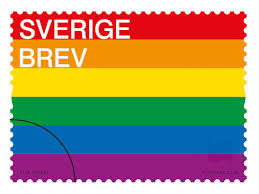 Förstoring till det dubbla:  Skala 2 : 1
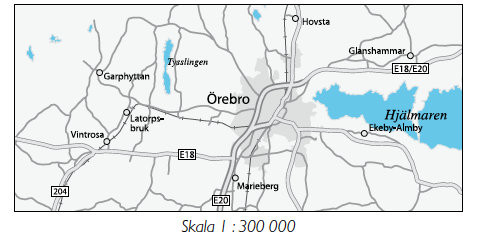 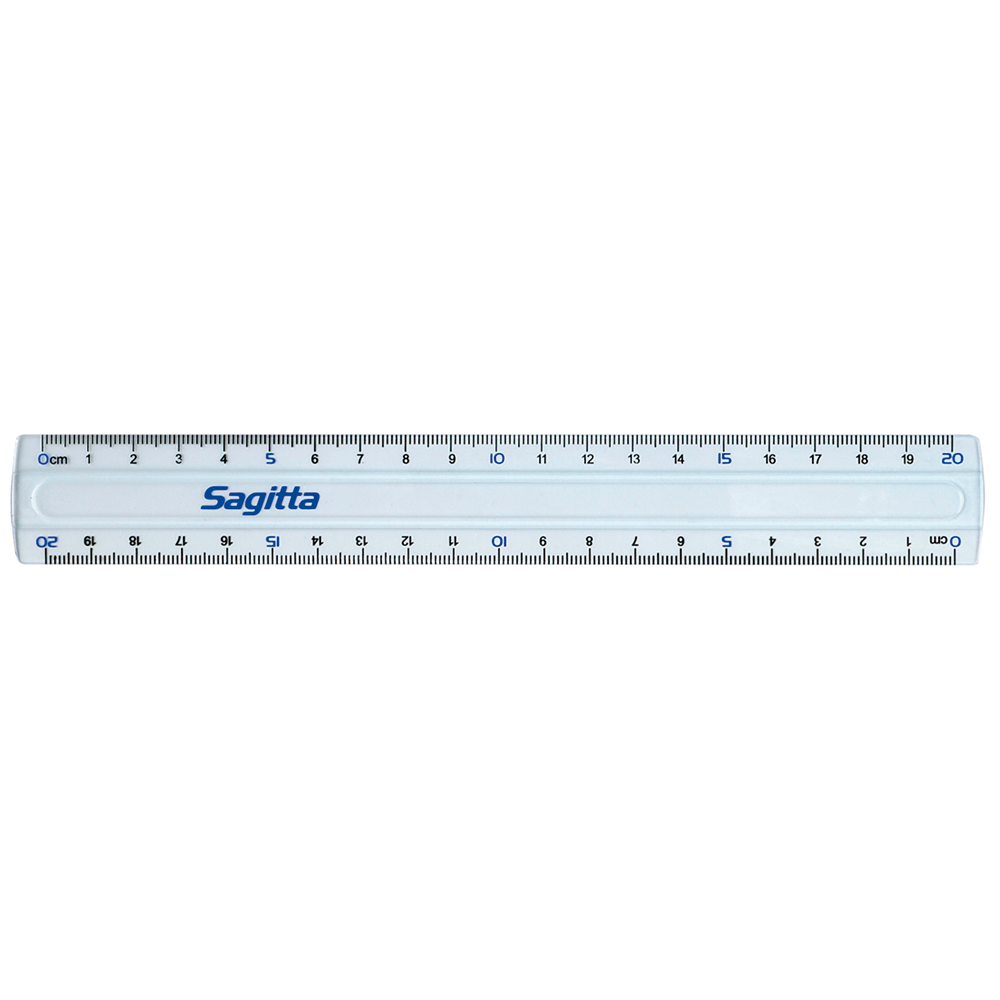 Hur långt är det fågelvägen mellan Garphyttan och Marieberg
 i verkligheten? (Mät i hela och halva cm)
Längd på kartan :  7 cm
Skala :   1 : 300 000
Längd i verkligheten :
300 000 ∙ 7 cm =
2 100 000 cm =
21 km
Svar:  Det är 21 km mellan Garphyttan och Marieberg i verkligheten
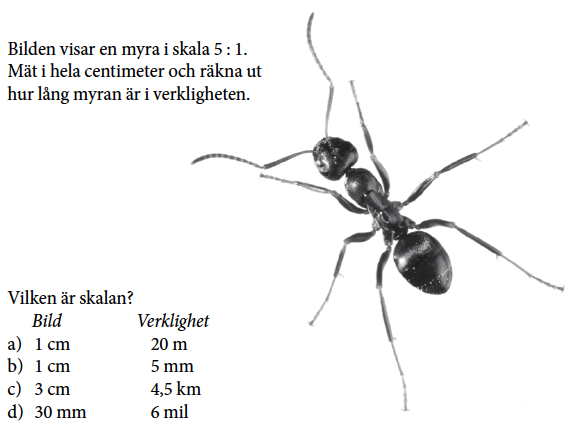 Bilden visar en myra i skala 5 : 1.
Mät i hela och halva centimeter och räkna   
       ut hur lång myran är i verkligheten.
6,5
5
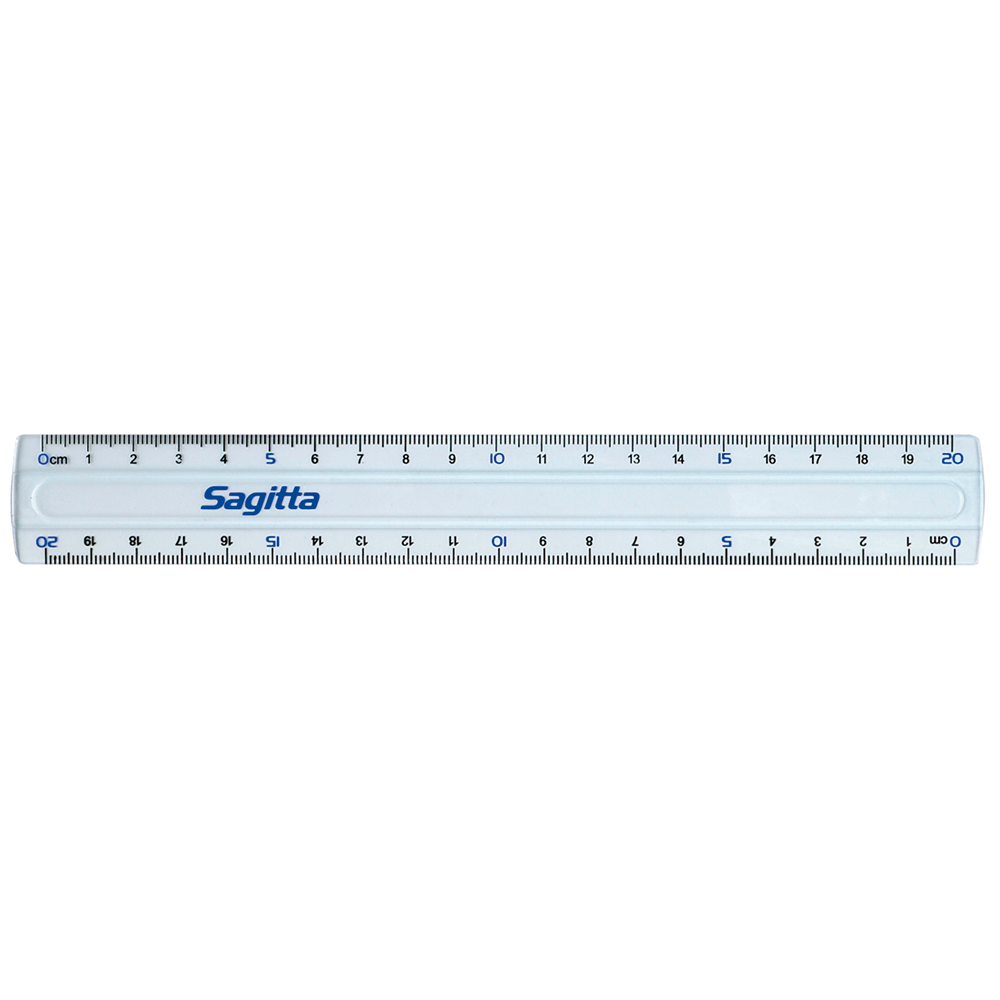 Längd på bilden :  6,5 cm
Skala:  5 : 1
Längd i verkligheten :
1,3 cm
=
Antag att myran var avbildad i skala 8 : 1 i stället. Hur långt skulle den då
       vara på bilden?
Längd i verkligheten :  1,3 cm
Skala :  8 : 1
cm
Längd på bilden :
8 ∙ 1,3 cm =
10,4 cm
Svar:  Myran är 1,3 cm i verkligheten och i skala 8 : 1 skulle den vara 10,4 cm.
Vilken är skalan?
Bild 			  Verklighet		                                                       Skala
Omvandling
1 cm			       20 m
1 : 2 000
20 m = 2 000 cm
2 : 1
1 cm = 10 mm
1 cm   		        5 mm
4,5 km = 450 000 cm
1 : 150 000
3 cm 		      4,5 km
6 mil = 60 000 000 mm
1 : 2 000 000
30 mm 			6 mil